ふくいんの　もくひょう(エペソ6:12)
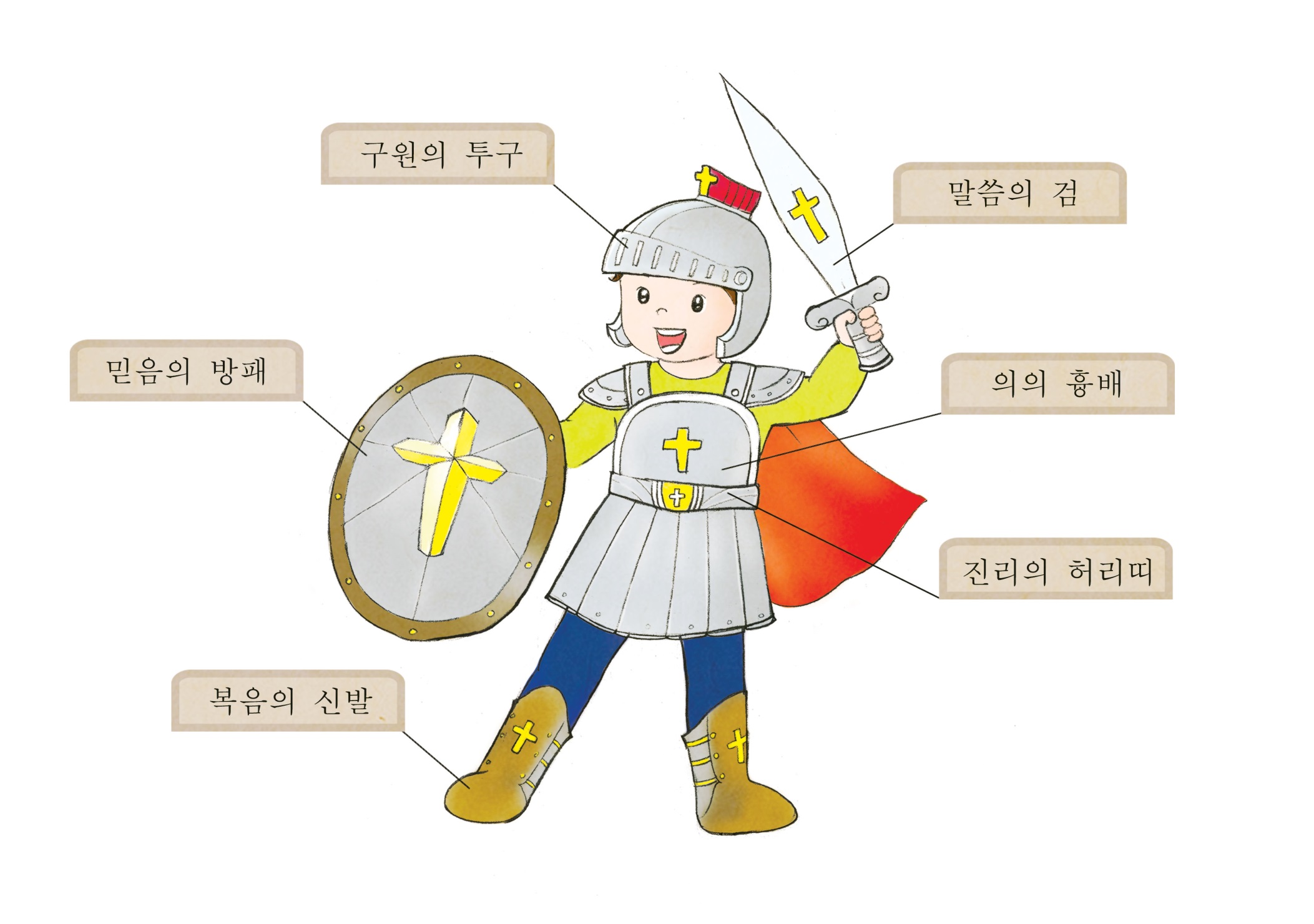 すくいの　かぶと
みことばの　つるぎ
しんこうの　おおだて
せいぎの　むねあて
しんりの　おび
ふくいんの　そなえ
みことばを　きく　じかんに　
すべての　はたらきが　おきます
あるひ　せいこうしゃの
ざに　いるでしょう！
せいれいはたらき
みつかいはたらき
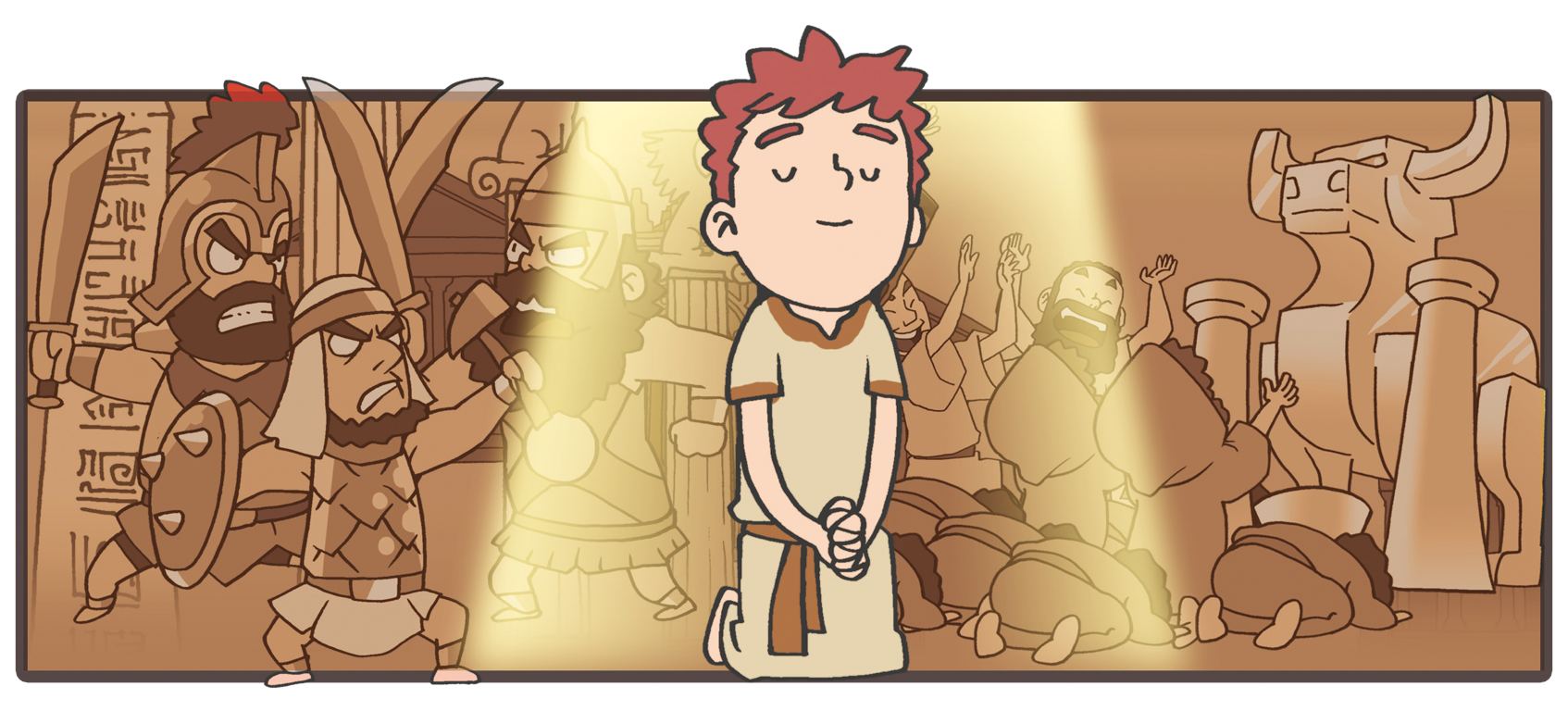 くらやみ
しばられる
いやし
まちがった　たたかいを　する　
ひとたちが　います
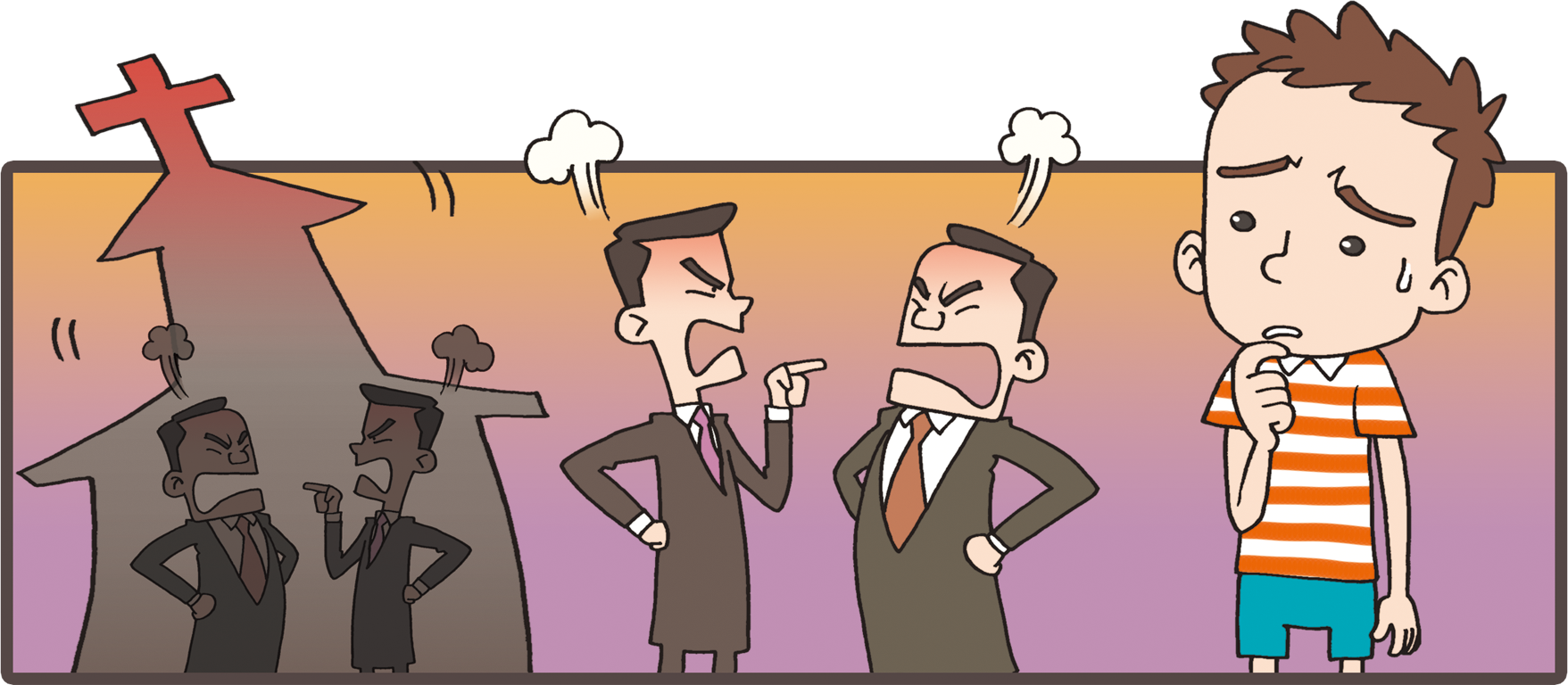 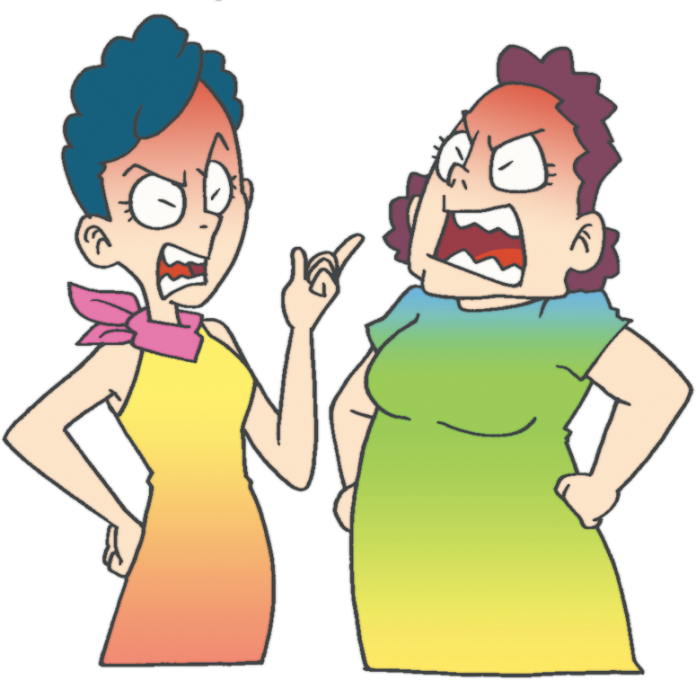 まちがった　たたかいを　する　
ひとたちが　います
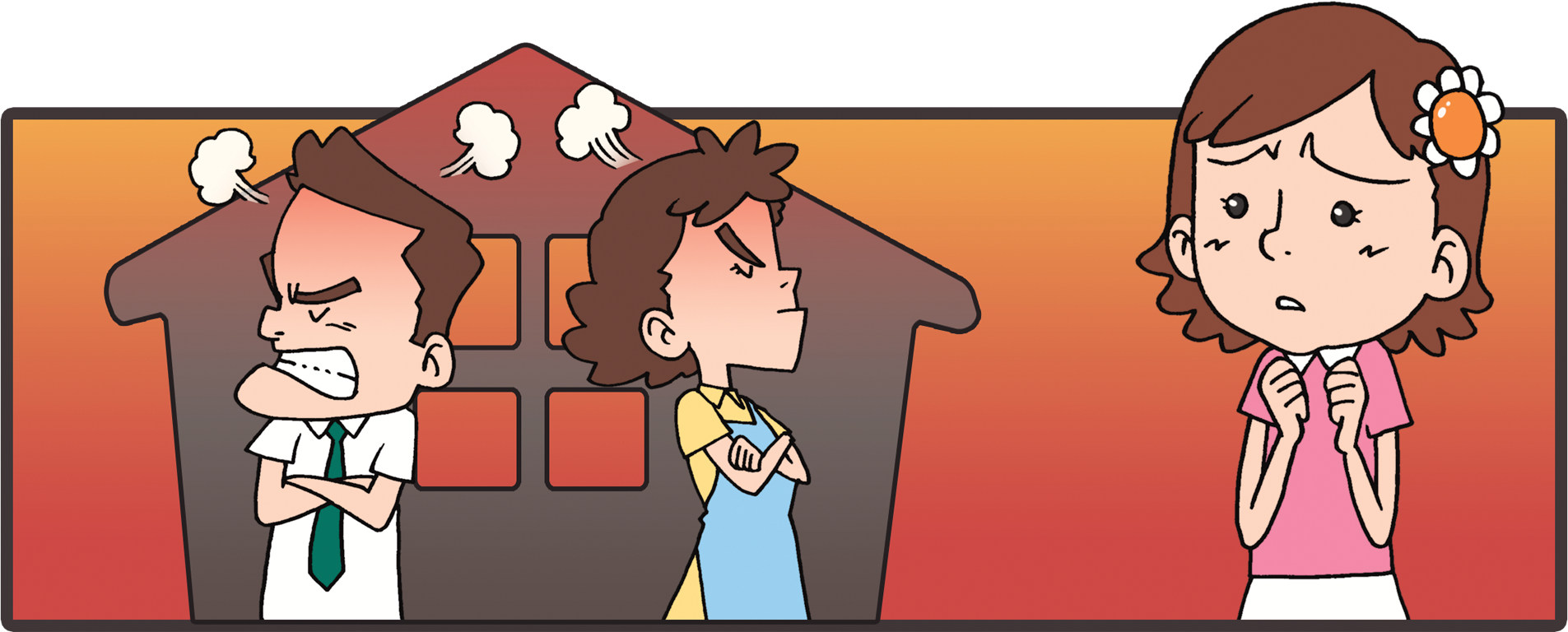 わたしたちの　もくひょうは　
サタンとの　れいてきたたかいです
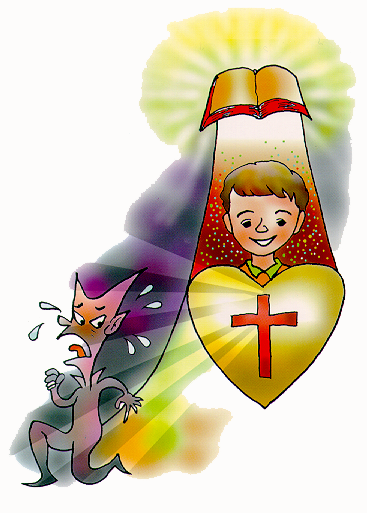 わたしたちを　せいれいの　ひととして　
たたせるための　かみさまの　けいかくが　
あるためです
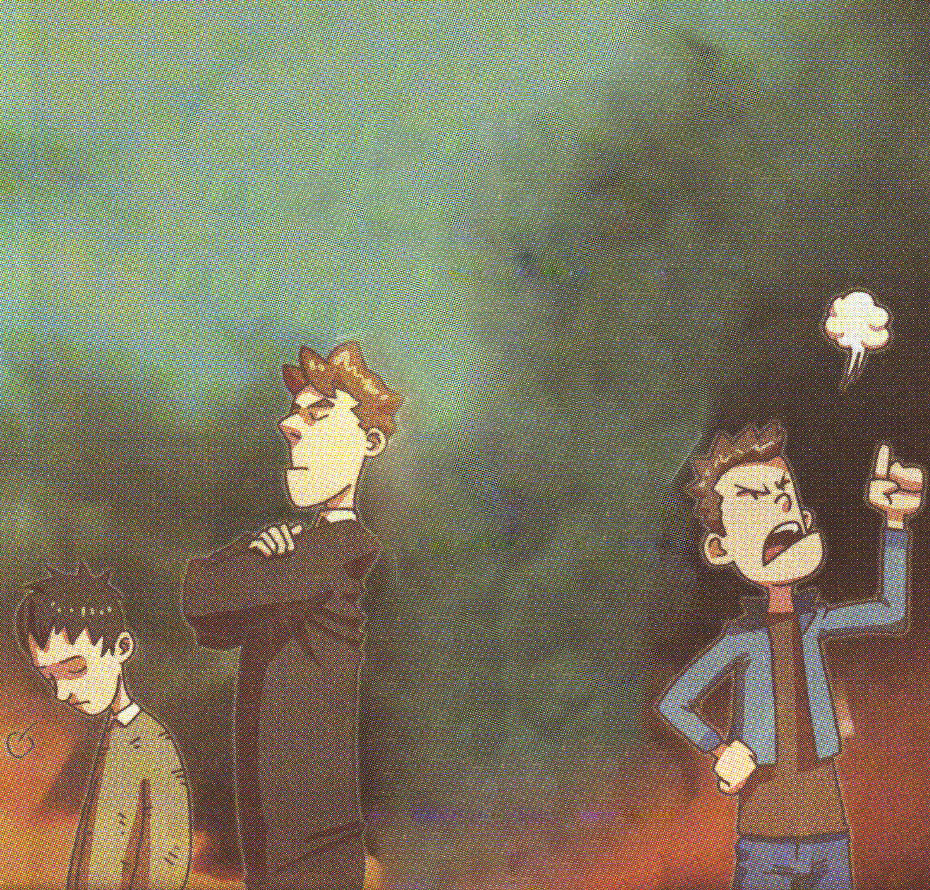 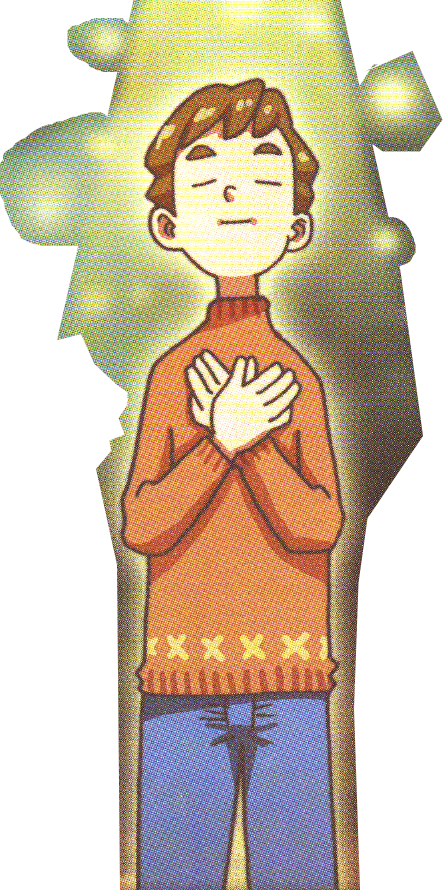 ほうとう
さけに　ようこと
ただ　せいれいに　みたされなさい （エペソ5:18)
2. サタンサミットとの　たたかいが　
のこっています
(エペソ6:12)
くらやみの　せかいの　しはいしゃ
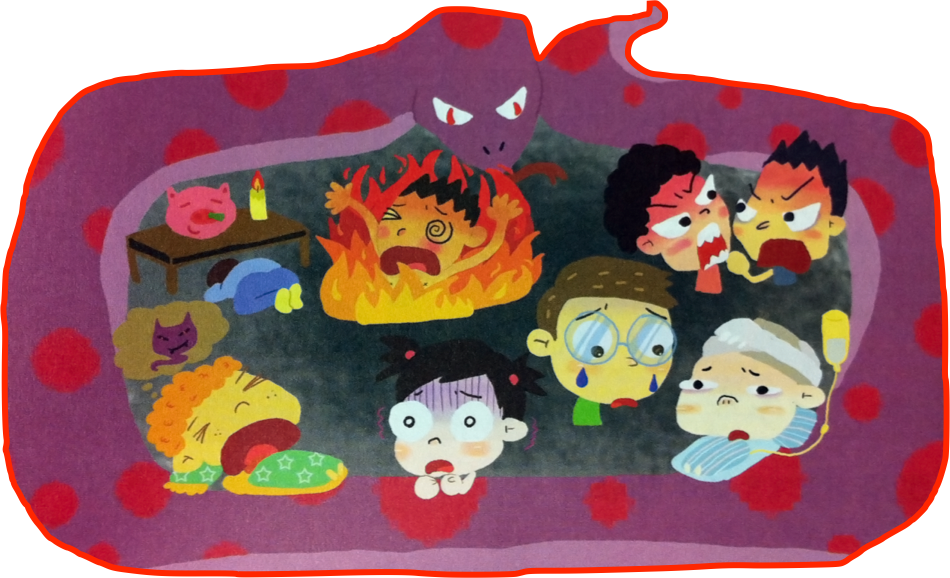 ちから
てんに　いる　あくれい
けんりょくしゃ
(しゅけん)
[Speaker Notes: 4가지 사탄의 서밋]
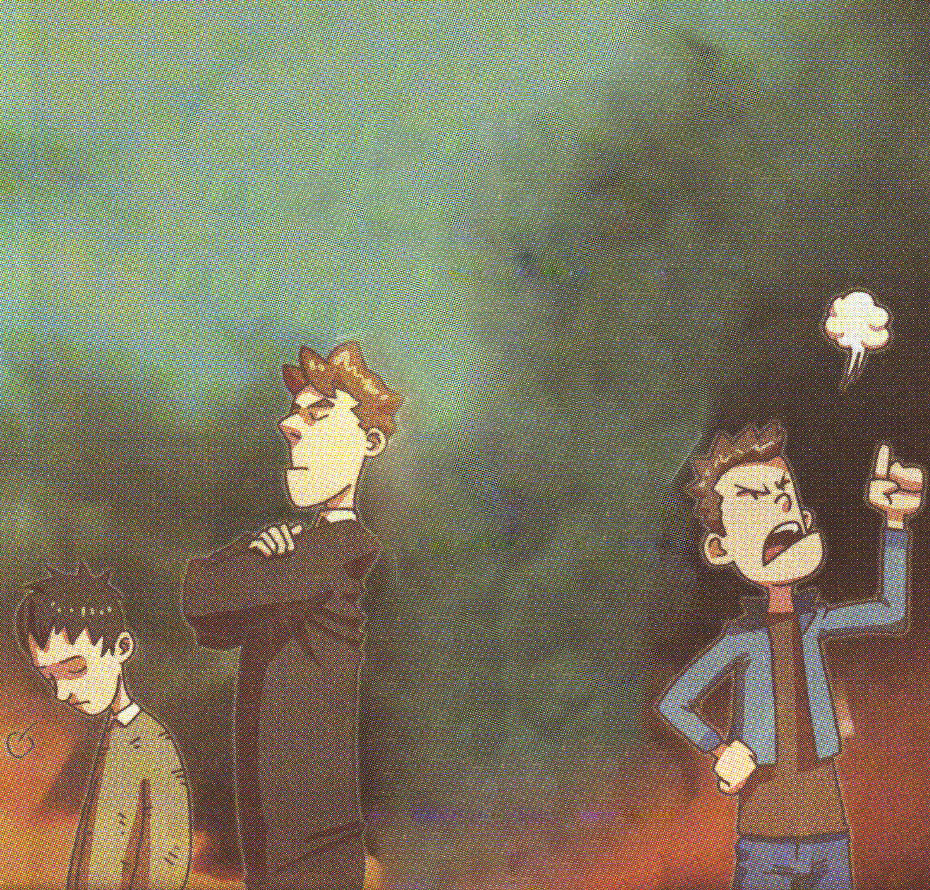 レムナントは　りねんの　あらそいに　
まきこまれては　なりません
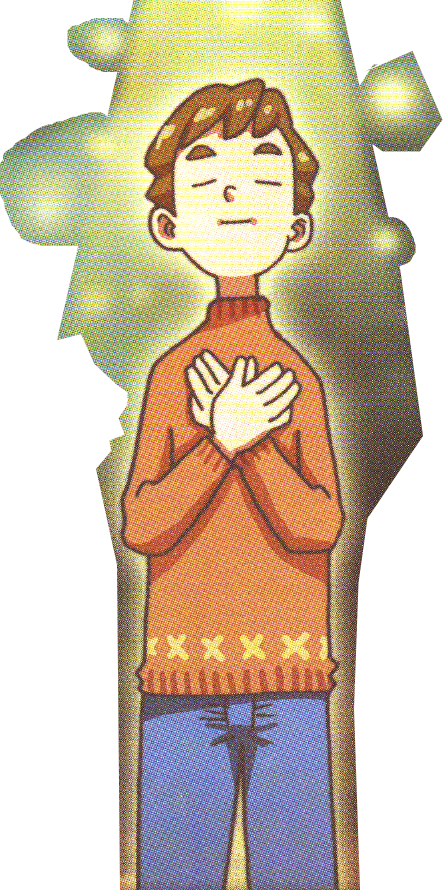 OOとう
OOとう
もっと　じゅうような　
たたかいを　するべきです
OOとう
3. かみさまの　すべてお　ぶぐによって　ぶそうしてこそ　しょうりします (エペソ6:13-20)
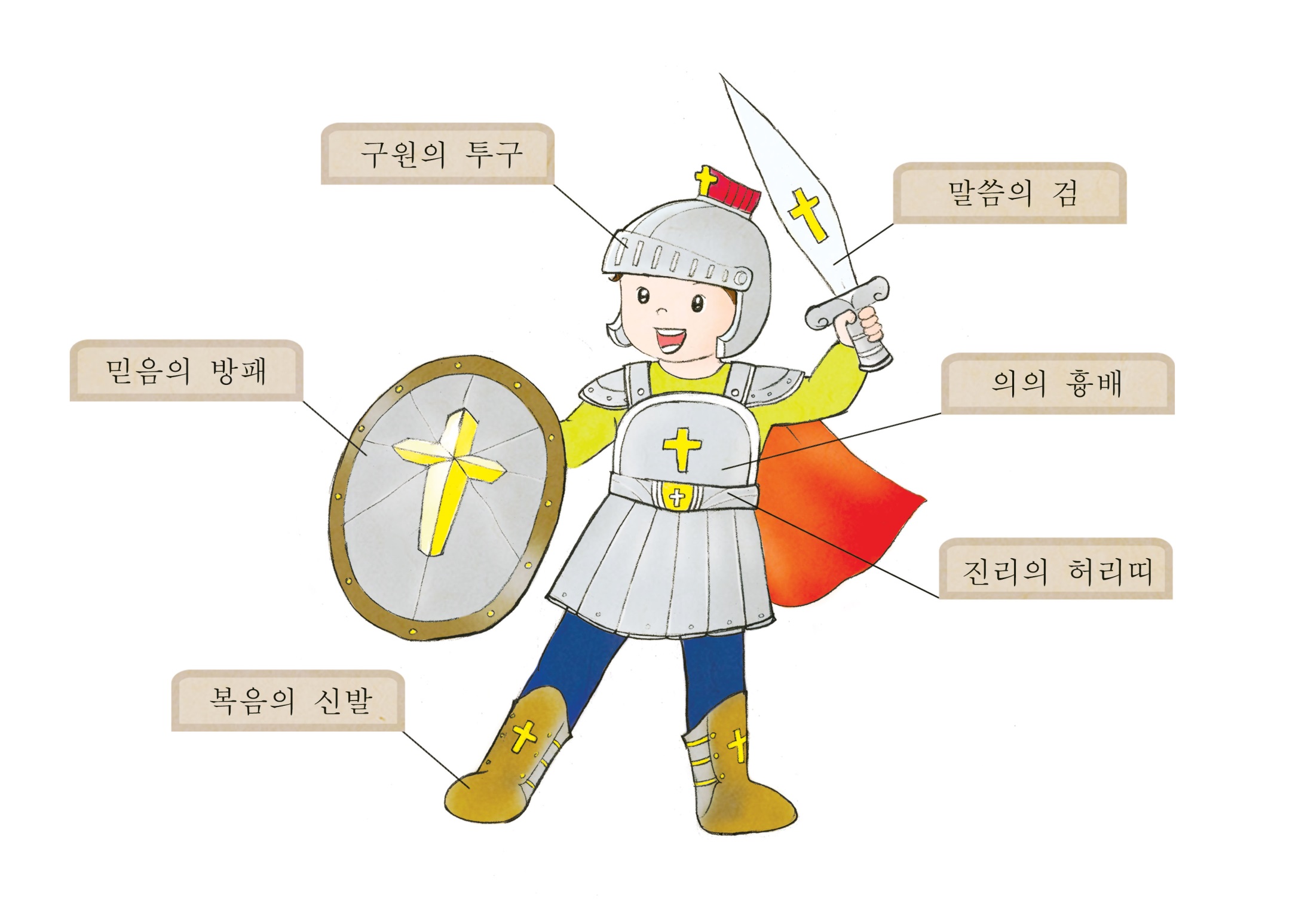 구원의 투구
すくいの　かぶと
성령의 검
すくいの　かぶと
みことばの　つるぎ
みことばの　つるぎ
믿음의 방패
しんこうの　おおだて
의의 호심경
しんこうの　おおだて
せいぎの　むねあて
せいぎの　むねあて
진리의 허리띠
しんりの　おび
しんりの　おび
전도의 신발
ふくいんの　そなえ
ふくいんの　そなえ
[Speaker Notes: 호심경은 심장을 보호하는 갑옷입니다.]
パウロの　さいごの　おねがい
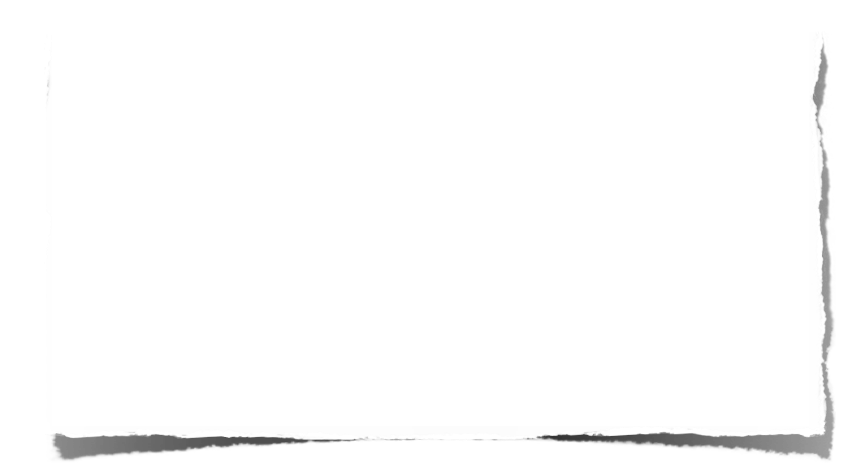 エペソ 6:18
すべての　いのりと　ねがいを　もちいて、
どんなときにも　みたまに　よって　いのり
なさい。そのためには　たえず　めを　
さましていて、すべての　せいとのために、
にんたいの　かぎりを　つくし、
また　いのりなさい。
どんな　もんだいが　きても　しんぱいする　
ひつようが　ありません
あるひ
サタンの　こうげきが　くずれて
さいごに　しょうりするように　なります!
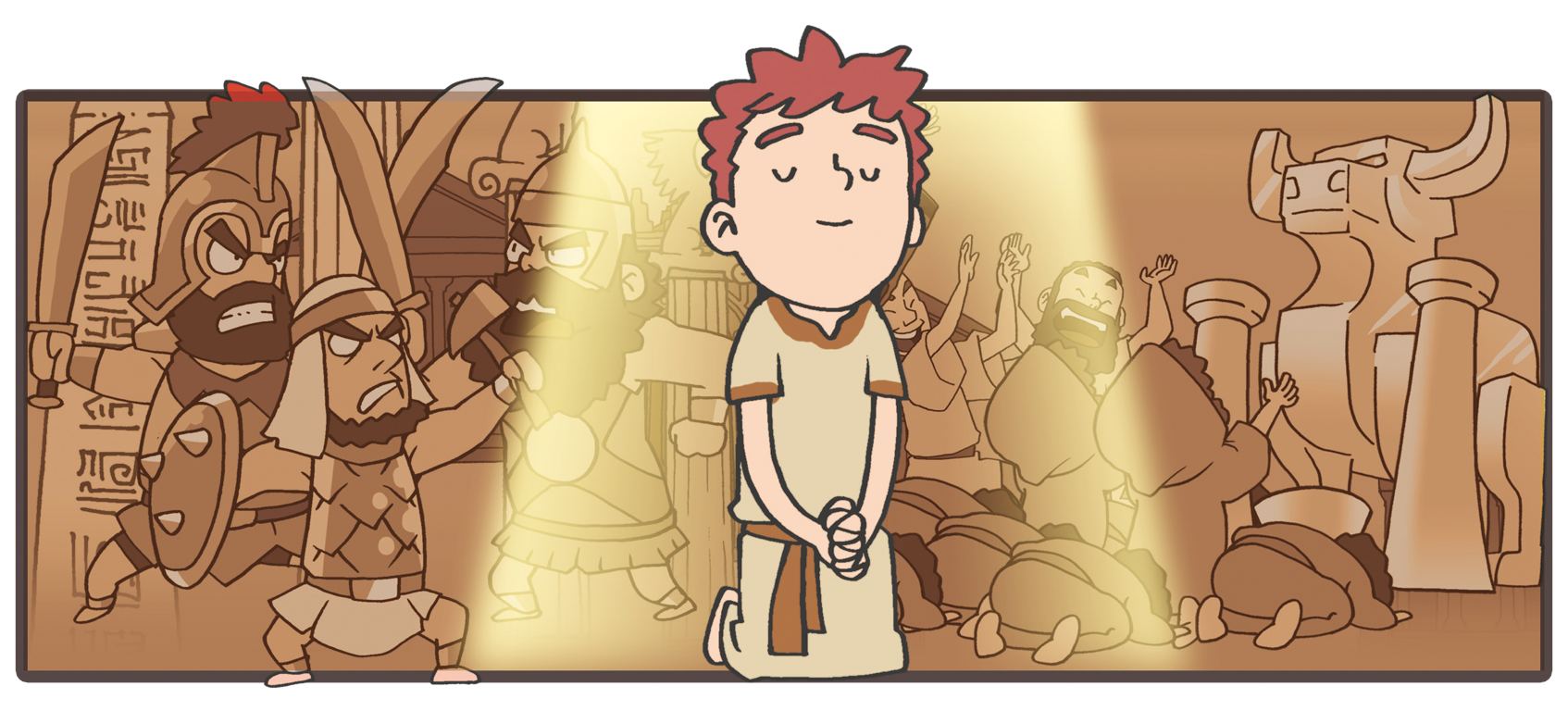 テモテ
ヨセフ
ダビデ
なにも　おもいわずらわずに　
すくいの　みことばの　なかに　ふかく　
はいって　いきましょう
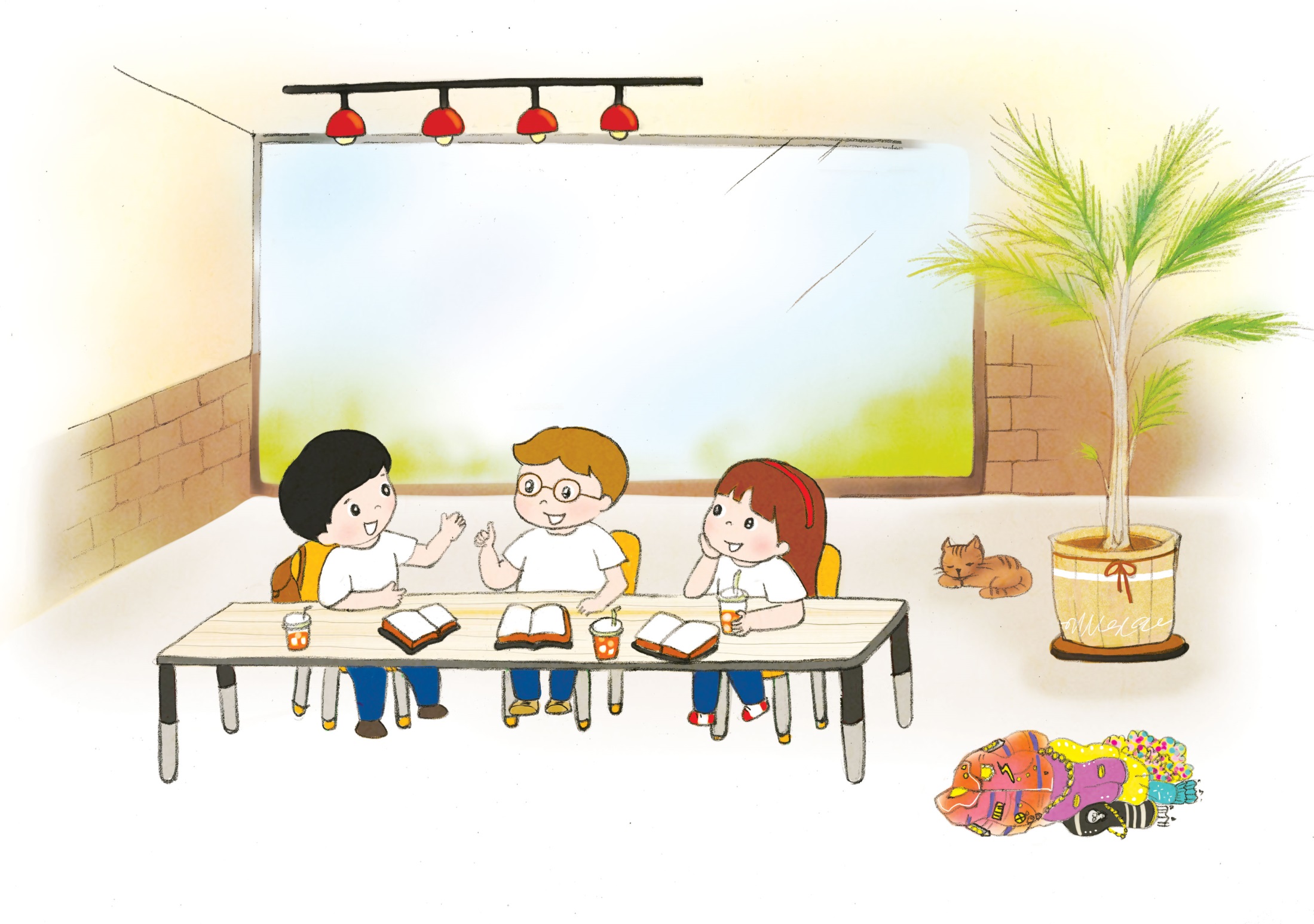 フォ
ー
ラム
し
て
いん
し
よう
こく
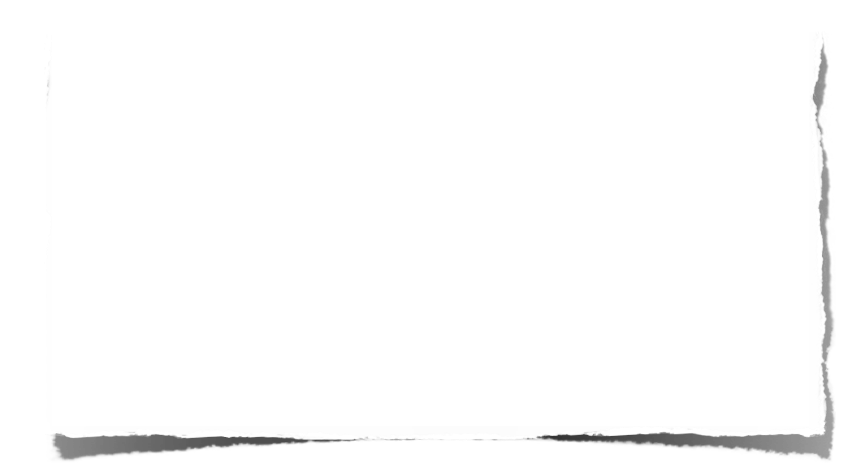 みことばの　なかで　いちばん　こころに　
のこった　ことを　フォーラムしよう
まちがった　たたかいに　ついて　フォーラムしよう
かみさまの　すべての　ぶぐで　ぶそうするには　どのように　すべきなのか　じっせんする　
ミッションを　きめよう